METODE GEOMETRIS (METODE GRAFIS)Pertemuan Ke-3
Team Dosen Riset Operasional
Program Studi Teknik Informatika
Universitas Komputer Indonesia
1
Pendahuluan
Digunakan bila persoalan programa linier, hanya mempunyai 2 buah variabel keputusan
Langkah-langkahnya :
Gambarkan bidang koordinat dengan kedua variabel sebagai sumbu-sumbunya.
Gambarkan garis-garis fungsi pembatas dengan asumsi bahwa batasannya adalah persamaan
Tentukan daerah dalam bidang koordinat yang memenuhi semua batasan (feasible region)
Tentukan koordinat titik ekstrim
Hitung harga fungsi tujuan untuk semua titik ekstrim, lalu pilih harga optimal sebagai solusinya.
2
Bidang Kerja
Sistem untuk menyatakan hubungan antara aljabar dan geometri adalah bidang yang dibagi  menjadi empat bidang oleh sumbu tegak (absis) dan sumbu datar (ordinat). Bidang tersebut dikenal sebagai kuadran.
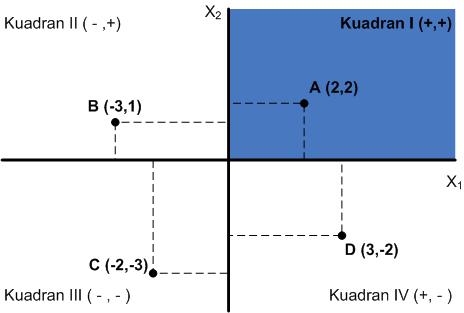 3
Pertidaksamaan kendala, lebih besar atau sama dengan.
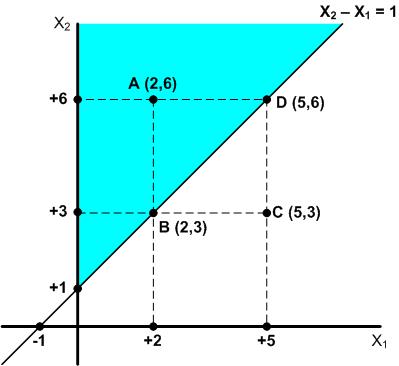 4
Pertidaksamaan kendala, lebih kecil atau sama dengan.
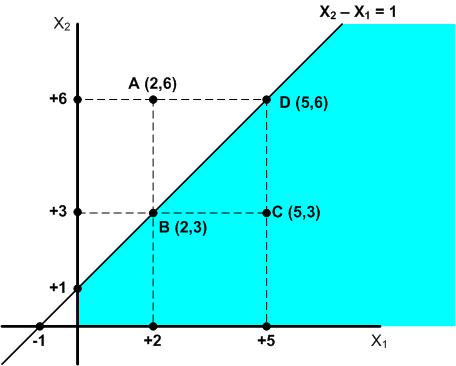 5
Daerah Fisibel (1)
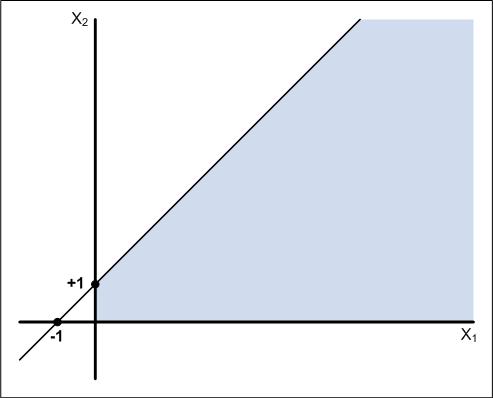 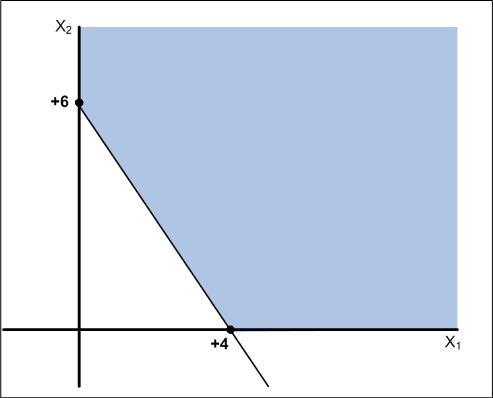 Daerah fisibel/daerah layak merupakan suatu daerah yang memenuhi semua kendala yang ada
6
Daerah Fisibel (2)
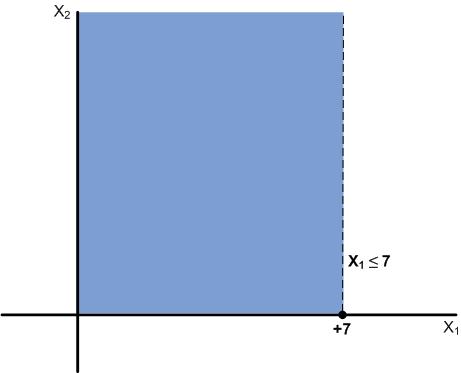 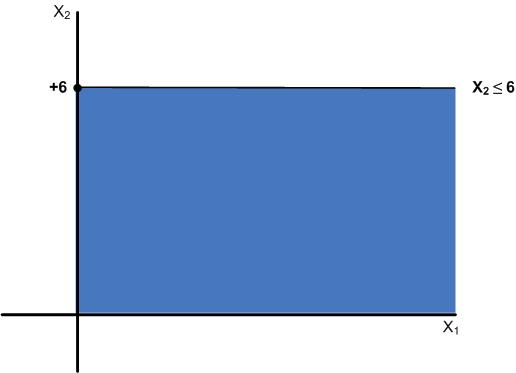 Daerah fisibel/daerah layak merupakan suatu daerah yang memenuhi semua kendala yang ada
7
Daerah Fisibel (3)
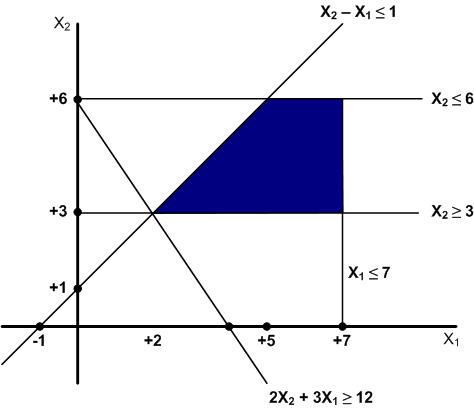 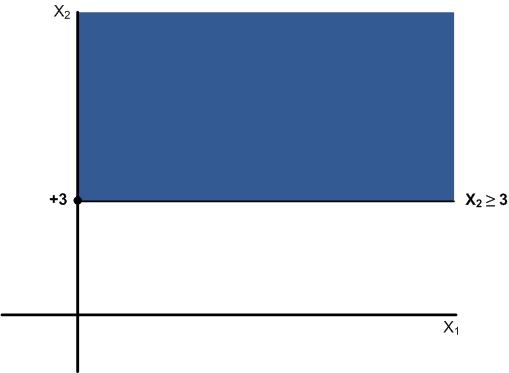 Daerah fisibel/daerah layak merupakan suatu daerah yang memenuhi semua kendala yang ada
8
Contoh Kasus
Perusahaan kaca WYNDOR memproduksi kaca dengan kualitas tinggi, termasuk jendela dan pintu.
Perusahaan tesebut mempunyai 3 departemen :

Departemen 1 : membuat rangka aluminimum dan perkakas logam
Departemen 2     :   membuat rangka kayu
Departemen 3  : membuat kaca dan merakit sebuah produk
9
Karena terjadi penurunan pendapatan, maka pihak atasan memutuskan untuk menghentikan produk yang tidak mendatangkan keuntungan & menentukan kapasitas produksi untuk membuat dua produk baru yang dinilai mempunyai potensi pasar tinggi.

Produk tersebut adalah :
Produk 1 : pintu kaca dengan rangka aluminium
Produk 2 : rangka rangkap jendela dari kayu
10
Produk 1 membutuhkan proses di Departemen 1 dan 3. Produk 2 membutuhkan proses di Departmemen 2 dan 3. Bagian Pemasaran berpendapat bahwa perusahaan dapat menjual setiap produk sebanyak jumlah produk  yang dapat diproduksi oleh departemen-departemen tersebut.  

Maka perlu menentukan rata-rata produksi kedua produk tersebut supaya keuntungan yang diperoleh dapat maksimal, tetapi disesuaikan dengan kapasitas produksi yang tersedia di tiga departemen yang ada. Diasumsikan bahwa tiap produk akan diproduksi dengan satuan batch (20 unit), sehingga rata-rata produksi diartikan sebagai jumlah batch yang dihasilkan tiap minggunya.
11
Identifikasi yang harus dikumpulkan :
Jumlah jam produksi yang tersedia tiap minggu di setiap departemen
Jumlah waktu produksi yang digunakan untuk memproduksi setiap batch produk baru di setiap departemen
Keuntungan tiap batch produk baru.
Jika diasumsikan :
X1 = jumlah batch produk 1 tiap minggu
X2 = jumlah batch produk 2 tiap minggu
Z = total keuntungan tiap minggu (dalam satuan ribuan dolar) hasil produksi kedua produk.
12
Data permasalahan Wyndoor Glass Co.
13
Maka diperoleh :
Variabel keputusan : 
		X1   = jumlah produk 1 yang harus diproduksi
    	X2   = jumlah produk 2 yang harus diproduksi

Fungsi Tujuan :
		Maksimasi    z = 3 X1 + 5 X2
Pembatas : 
                        X1                ≤ 4
                                 2X2  ≤ 12
                     3 X1 + 2 X2 ≤ 18
	                                 X1 ≥ 0
                                   X2 ≥ 0
14
Gambarkan seluruh pembatas :
X2
X1 ≤ 4
ABCDE adalah daerah fisibel untuk (x1, x2)
10
8
D
E
2X2 ≤ 12
6
4
C
Daerah Fisibel
2
B
A
X1
2
4
6
8
3X1 + 2 X2 ≤ 18
15
Titik-titik ekstrim :
	A (0,0)  ZA = 0
	B (4,0)  ZB = 12
	C (4,3)  ZC = 27
	D (2,6)  ZD = 36   Maksimum
	E (0,6)  ZE = 30

Solusi Optimum :
	Perusahaan Wyndoor Glass harus membuat :
Produk 1 = 2 batch/minggu
Produk 2 = 6 batch/minggu
Keuntungan yang dapat diperoleh = $36 x $1000
                                                        = $36000/minggu
16
Latihan Soal:
PT Auto Indah memproduksi 2 jenis mobil, yaitu mobil sedan dan truk. Untuk dapat meraih konsumen berpenghasilan tinggi, perusahaan ini memutuskan untuk melakukan promosi dalam 2 macam acara TV, yaitu pada acara hiburan dan acara olah raga. Promosi pada acara hiburan akan disaksikan oleh 10 juta pemirsa wanita dan 5 juta pemirsa pria. Promosi pada acara olah raga akan disaksikan oleh 6 juta pemirsa wanita dan 18 juta pemirsa pria.    Biaya  promosi   pada   acara   hiburan   adalah   Rp. 10 juta/menit, sedangkan pada acara olah raga sebesar Rp. 30 juta/menit. Jika perusahaan menginginkan promosinya disaksikan sedikitnya oleh 40 juta pemirsa wanita dan sedikitnya oleh 35 juta pemirsa pria. Bagaimanakah strategi promosi itu sebaiknya ?
17
Kasus-Kasus Khusus
Solusi Optimal Berganda/Banyak
Tanpa Solusi Fisibel
Ruang Solusi yang Tidak Terbatas
18
Solusi Optimal Berganda/Banyak
Terjadi jika fungsi tujuan terletak pada lebih dari satu titik optimum
Terjadi jika kemiringan fungsi tujuan dan salah satu persamaan kendala/pembatas adalah sama
Contoh :
	F/t : Maksimasi z = 3 X1 + 2 X2
	Pembatas : 
            1/40 X1 +   1/60 X2 ≤ 1
            1/50 X1 + 1/50 X2   ≤ 1
                                         X1 ≥ 0
                                      X2 ≥ 0
19
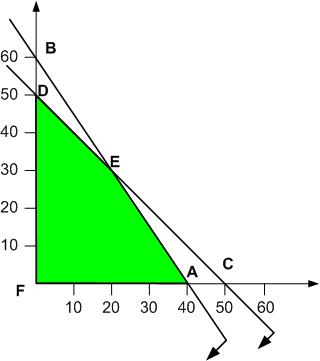 Garis Z sejajar dengan AB sehingga setiap titik pada segmen haris AE adalah optimum
20
Titik-titik ekstrim :
	A (40,0)      ZA  = 120
	D (0,50)     ZC  = 100
	E (20,30)   ZE  = 120
	F (0,0)       ZF  = 0

Ada 2 solusi maksimum :
X1 = 40 dan X2  = 0
X1 = 20 dan X2  = 30
21
Tanpa Solusi Fisibel
Tidak memiliki solusi yang layak (kasus mempunyai masalah tak layak)
Tidak ada titik-titik yang secara serentak memenuhi semua kendala dalam masalah tersebut
Contoh :
	F/t : Maksimasi z = 5 X1 + 3 X2
	Pembatas : 
            4 X1 +   2 X2  ≤ 8
              X1                      ≥ 3
                           X2   ≥ 7
                                X1 ≥ 0
                             X2 ≥ 0
22
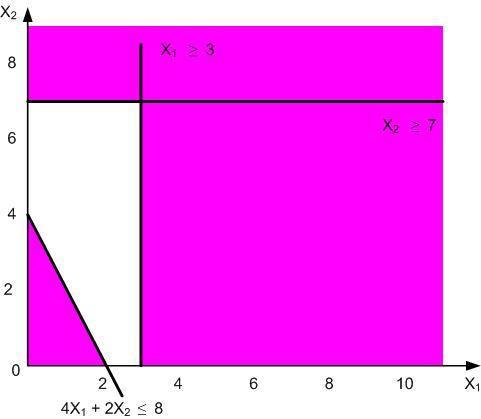 Karena ketiga pembatas tidak tumpang tindih, maka di sini tidak ada ruang solusi yang layak. Sehingga fungsi tujuan tidak melewati satu titik pun yang memenuhi ketiga kendala
23
Ruang Solusi yang Tidak Terbatas
Terjadi ruang solusi tidak terbatas sehingga nilai fungsi tujuan dapat meningkat/menurun secara tidak terbatas
Umumnya terjadi karena kesalahan dalam memformulasikan persoalan.
Contoh :
	F/t : Maksimasi z = 5 X1 + 10 X2
	Pembatas : 
            7 X1 +   2 X2 ≥ 28
            2 X1 + 12 X2 ≥ 24
                                  X1 ≥ 0
                                  X2 ≥ 0
24
Daerah fisibel tidak terbatas (unbounded)
X2
B
14
12
Daerah Fisibel
10
8
6
4
E
D
C
2
A
X1
2
4
6
8
10
12
25